Вспомогательные окружности
Много интересных геометрических фактов можно доказать, используя вспомогательные окружности, т. е. окружности, о которых не говорится в условии задачи, но если их построить, то они помогают решить задачу.  
   Рассмотрим задачи и теоремы, связанные со вспомогательными окружностями. 

Шевкин А. В., Заслуженный учитель РФ.
avshevkin@mail.ru       www.shevkin.ru
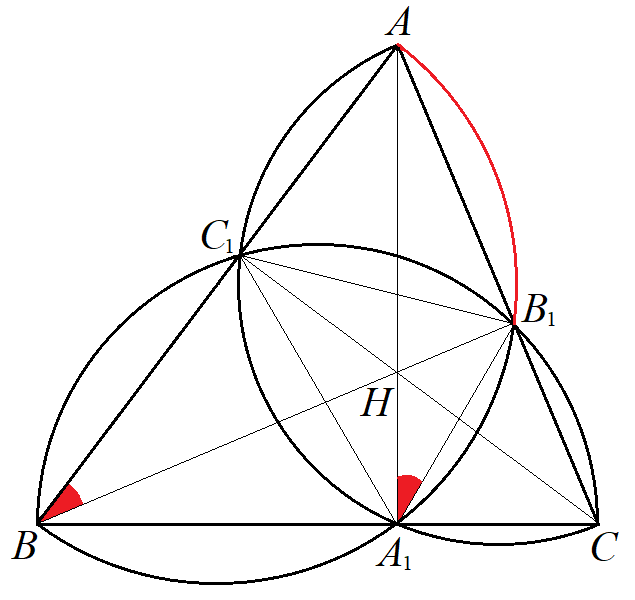 1
Задачи про остроугольные треугольники
1. ОГЭ-2016. Высоты BB1 и CC1 остроугольного треугольника ABC пересекаются в точке E. Докажите, что углы BB1C1 и BCC1 равны.
   Доказательство. Построим вспомогательную окружность с диаметром BC.
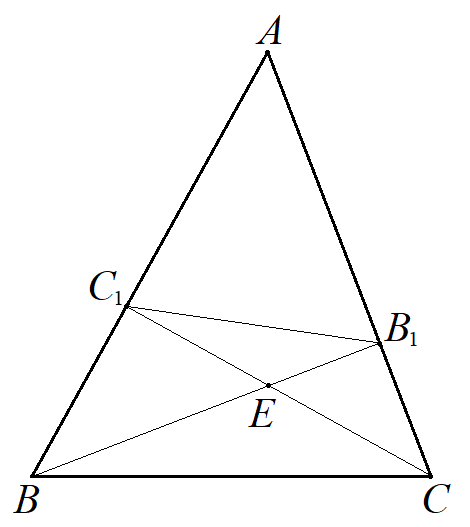 2
Задачи про остроугольные треугольники
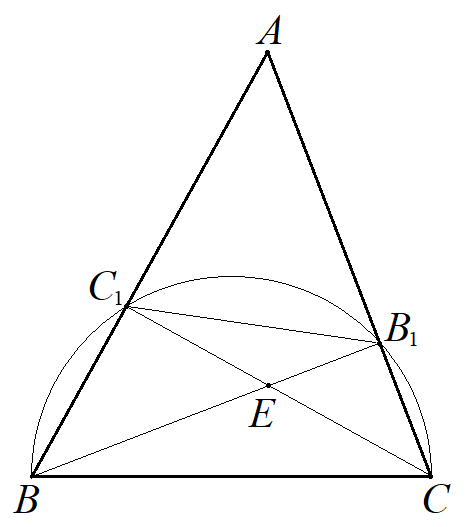 3
Задачи про остроугольные треугольники
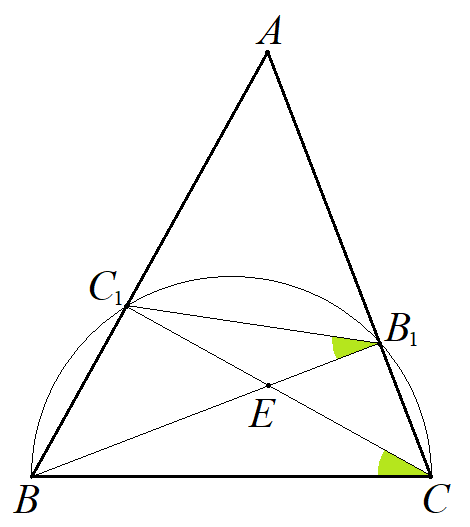 4
Задачи про остроугольные треугольники
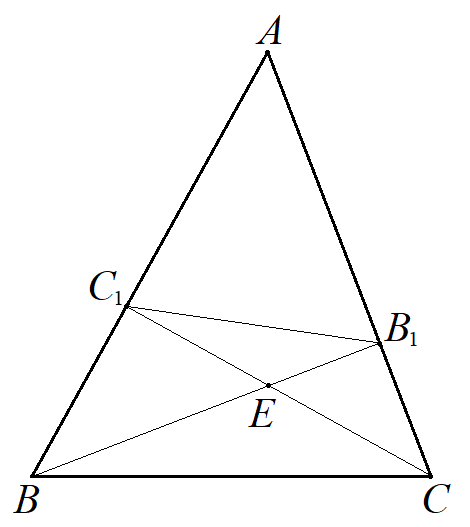 5
Задачи про остроугольные треугольники
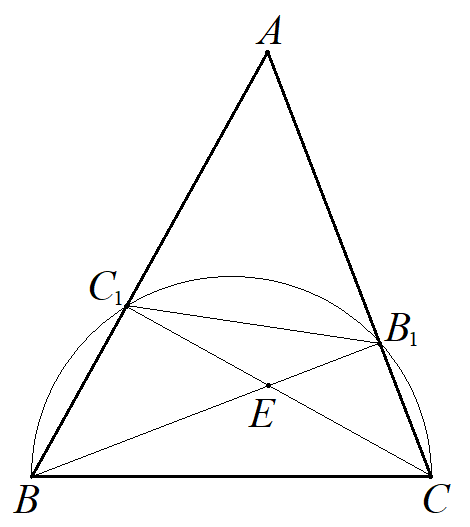 6
Задачи про остроугольные треугольники
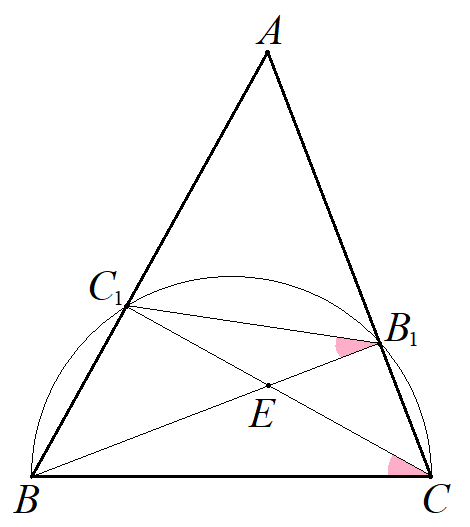 7
Задачи про остроугольные треугольники
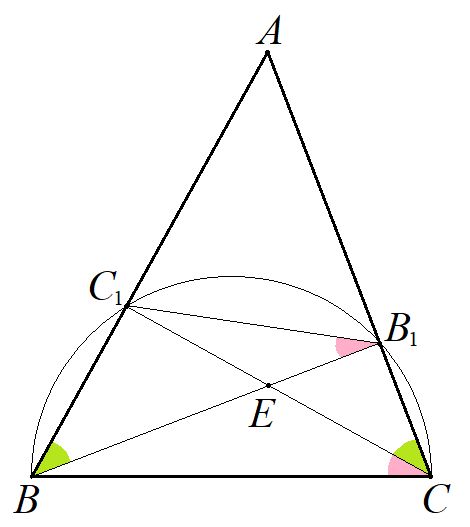 8
Задачи про остроугольные треугольники
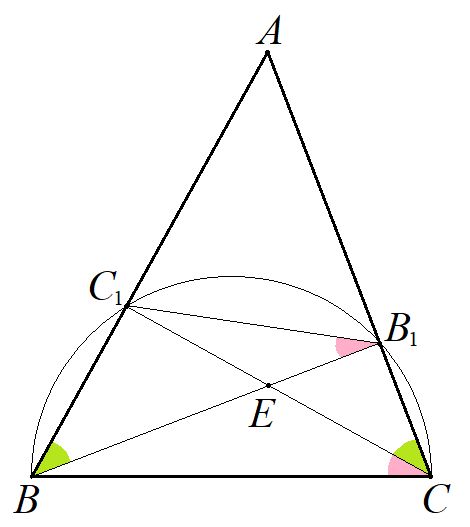 9
Задачи про остроугольные треугольники
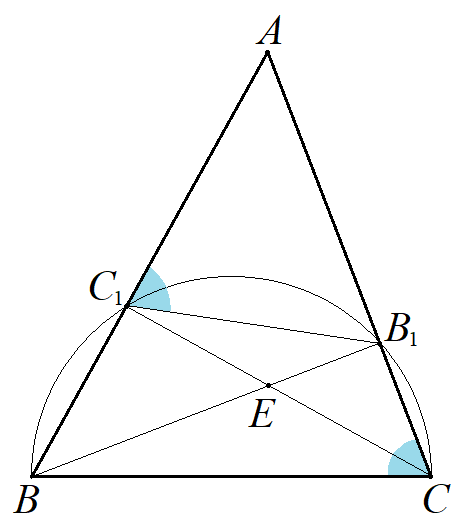 10
Задачи про остроугольные треугольники
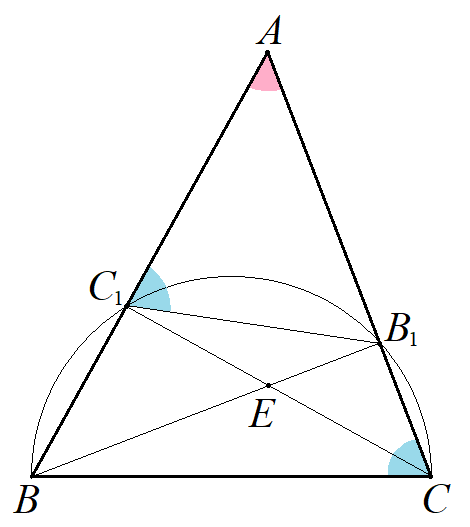 11
Задачи про остроугольные треугольники
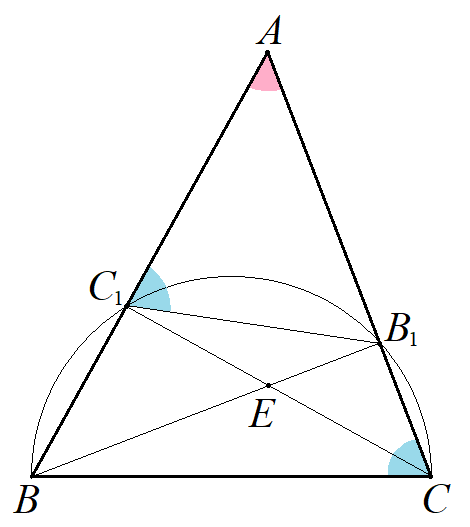 12
Задачи про остроугольные треугольники
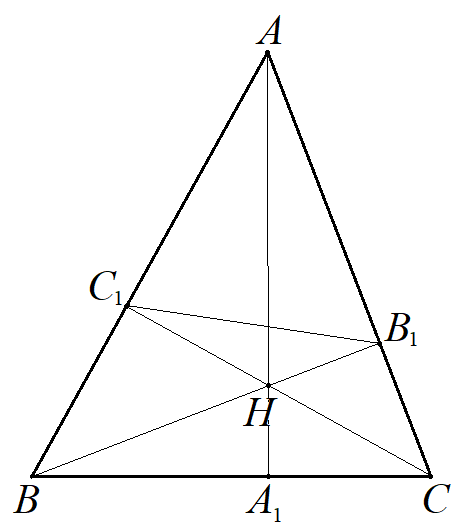 13
Задачи про остроугольные треугольники
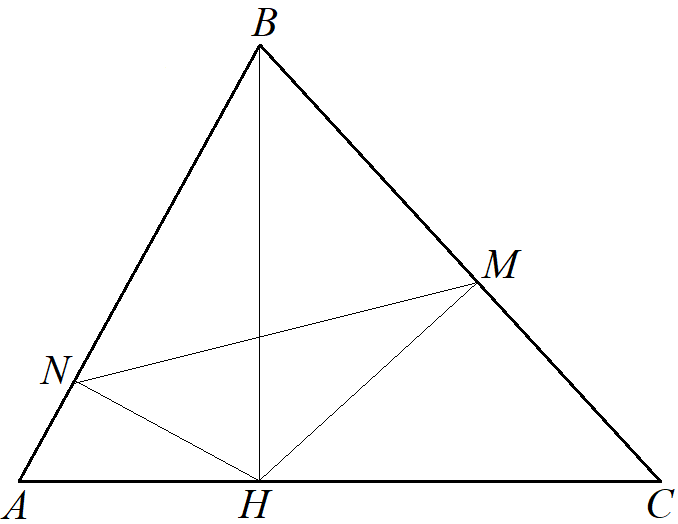 14
Задачи про остроугольные треугольники
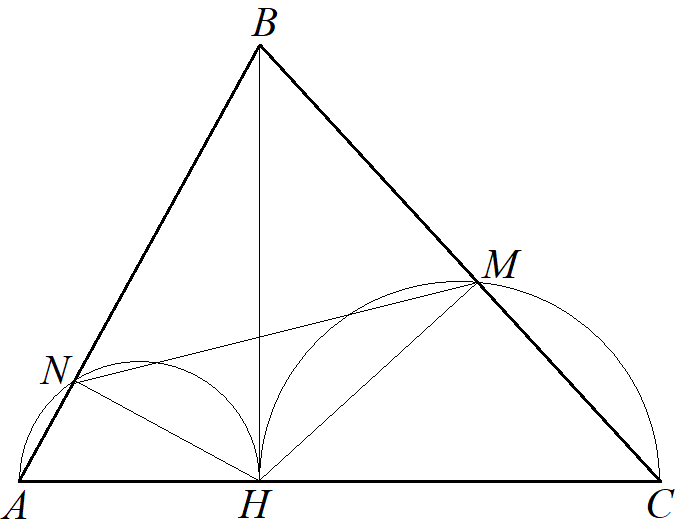 15
Задачи про остроугольные треугольники
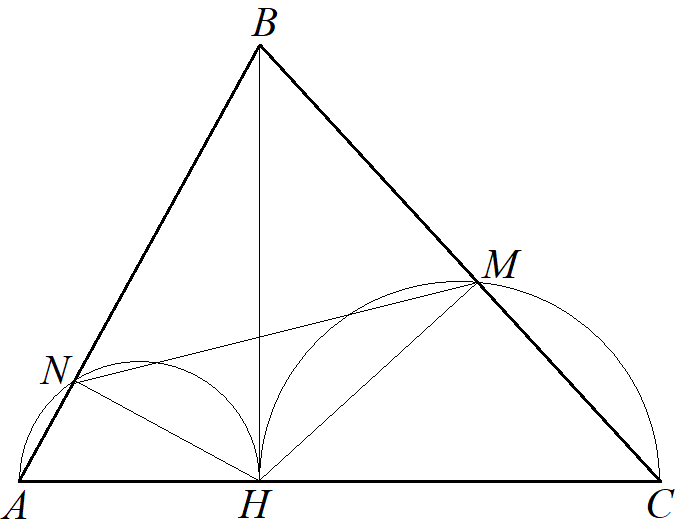 16
Задача про ортотреугольник
5. В остроугольном треугольнике ABC провели высоты AA1, BB1 и CC1. Основания высот соединили отрезками. Докажите, что эти высоты делят углы треугольника A1B1C1 пополам.
   Доказательство. Проведём три вспо-могательные окружности с диаметрами AB, BC и CD. Каждая из них проходит через основания высот, выходящих из концов диаметра этой окружности.
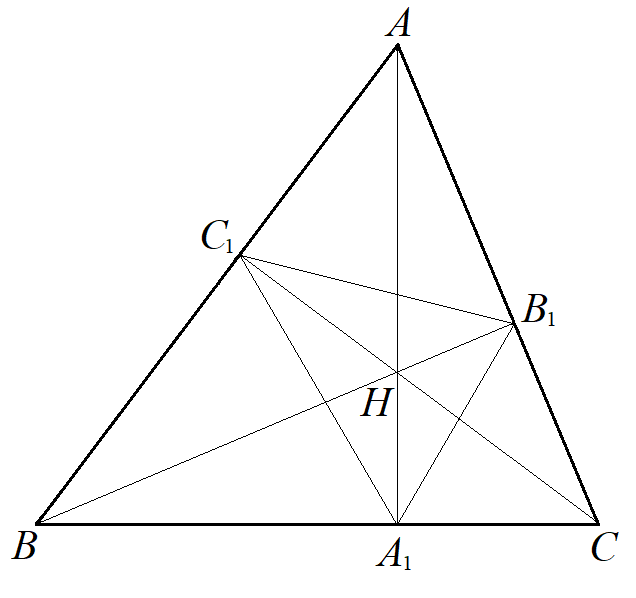 17
Задача про ортотреугольник
5. В остроугольном треугольнике ABC провели высоты AA1, BB1 и CC1. Основания высот соединили отрезками. Докажите, что эти высоты делят углы треугольника A1B1C1 пополам.
… Вписанные углы, опирающиеся на одну и ту же дугу равны, следовательно,
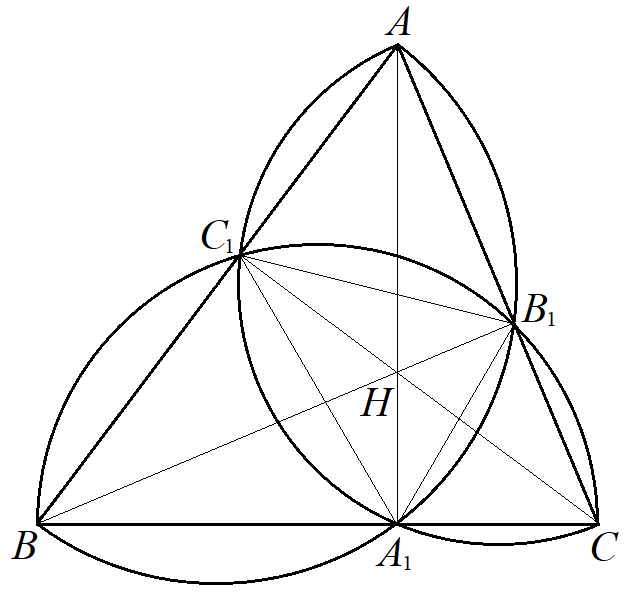 18
Задача про ортотреугольник
5. В остроугольном треугольнике ABC провели высоты AA1, BB1 и CC1. Основания высот соединили отрезками. Докажите, что эти высоты делят углы треугольника A1B1C1 пополам. 
… Вписанные углы, опирающиеся на одну и ту же дугу равны, следовательно,    ∠C1A1A = ∠C1CA,
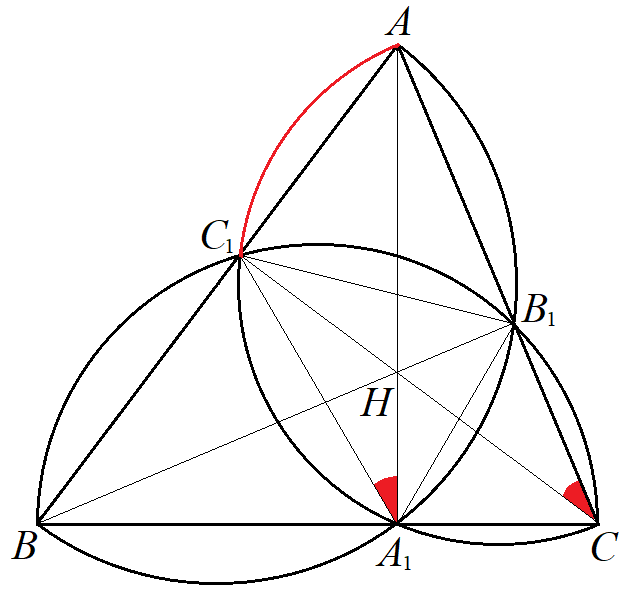 19
Задача про ортотреугольник
5. В остроугольном треугольнике ABC провели высоты AA1, BB1 и CC1. Основания высот соединили отрезками. Докажите, что эти высоты делят углы треугольника A1B1C1 пополам.
… Вписанные углы, опирающиеся на одну и ту же дугу равны, следовательно,    ∠C1A1A = ∠C1CA, 
   ∠C1CA = ∠C1BB1,
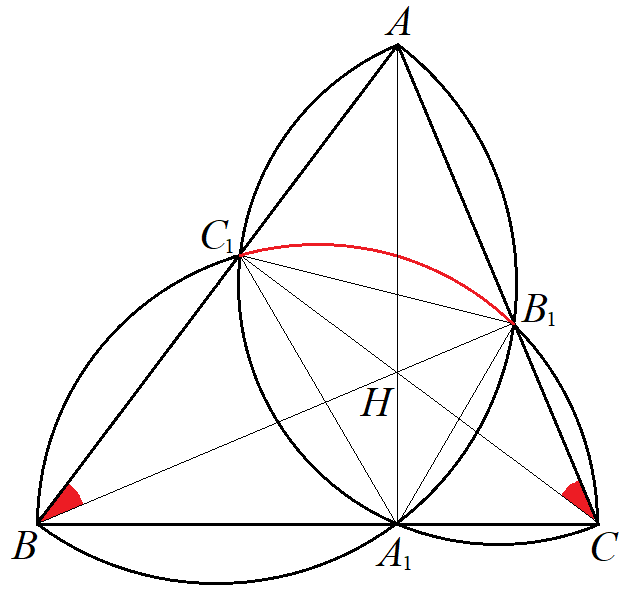 20
Задача про ортотреугольник
5. В остроугольном треугольнике ABC провели высоты AA1, BB1 и CC1. Основания высот соединили отрезками. Докажите, что эти высоты делят углы треугольника A1B1C1 пополам.
… Вписанные углы, опирающиеся на одну и ту же дугу равны, следовательно,    ∠C1A1A = ∠C1CA, 
   ∠C1CA = ∠C1BB1, 
   ∠C1BB1 = ∠AA1B1.
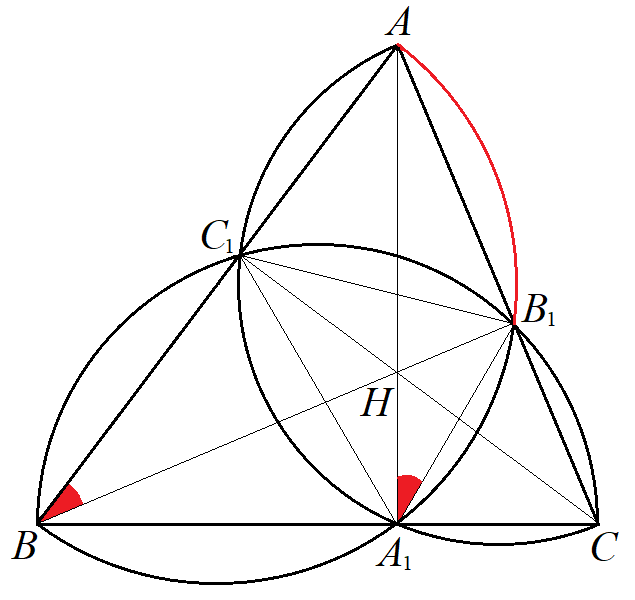 21
Задача про ортотреугольник
5. В остроугольном треугольнике ABC провели высоты AA1, BB1 и CC1. Основания высот соединили отрезками. Докажите, что эти высоты делят углы треугольника A1B1C1 пополам.
… Вписанные углы, опирающиеся на одну и ту же дугу равны, следовательно,    ∠C1A1A = ∠C1CA, 
   ∠C1CA = ∠C1BB1, 
   ∠C1BB1 = ∠AA1B1. 
   Таким образом, ∠C1A1A = ∠AA1B1.
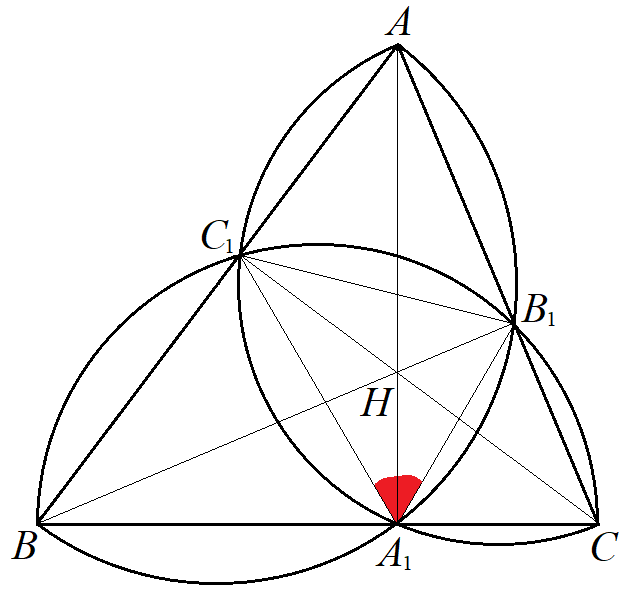 22
Задача про ортотреугольник
5. В остроугольном треугольнике ABC провели высоты AA1, BB1 и CC1. Основания высот соединили отрезками. Докажите, что эти высоты делят углы треугольника A1B1C1 пополам.
… Аналогично доказывается, что
   ∠C1B1B = ∠A1B1B, 
   ∠B1C1C = ∠A1C1C, 
т. е. высоты треугольника ABC делят углы треугольника A1B1C1 пополам,  что и т. д.
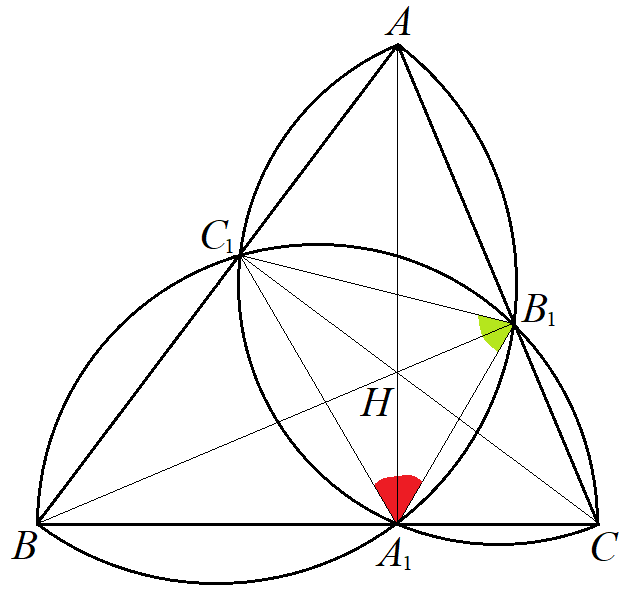 23
Задача про ортотреугольник
5. В остроугольном треугольнике ABC провели высоты AA1, BB1 и CC1. Основания высот соединили отрезками. Докажите, что эти высоты делят углы треугольника A1B1C1 пополам.
… Аналогично доказывается, что
   ∠C1B1B = ∠A1B1B, 
   ∠B1C1C = ∠A1C1C, 
т. е. высоты треугольника ABC делят углы треугольника A1B1C1 пополам,  что и т. д.
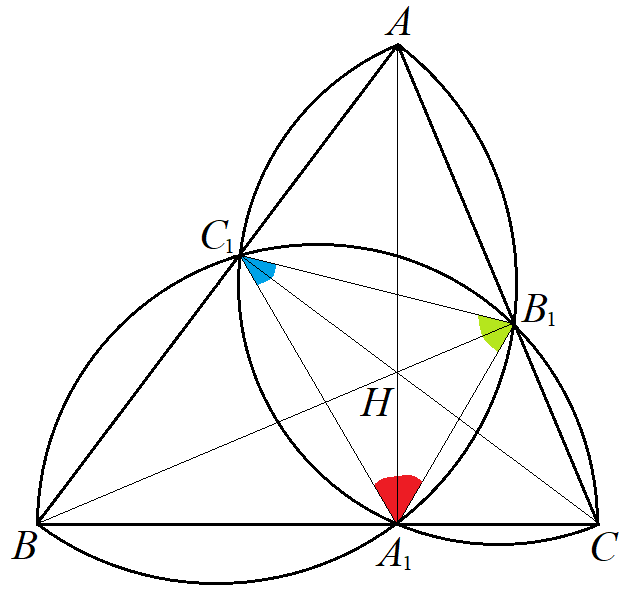 24
Задачи про тупоугольный треугольник
6. В треугольнике ABC с тупым углом A провели высоты BB1 и CC1. Докажите, что углы BB1C1 и BCC1 равны.
   Доказательство. Построим вспомогательную окружность с диаметром BC.
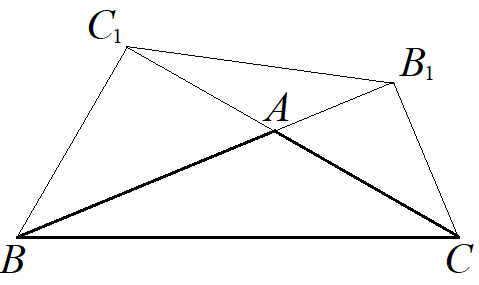 25
Задачи про тупоугольный треугольник
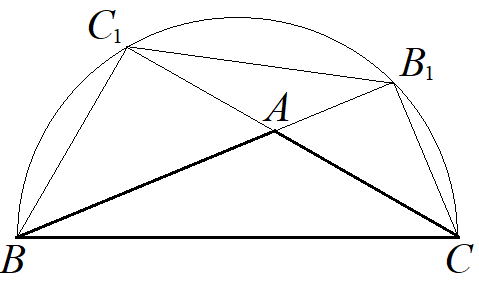 26
Задачи про тупоугольный треугольник
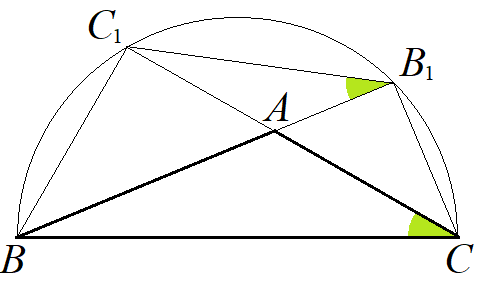 27
Задачи про тупоугольный треугольник
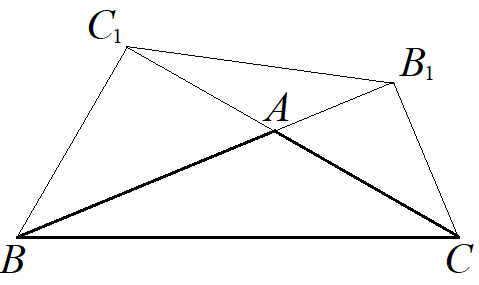 28
Задачи про тупоугольный треугольник
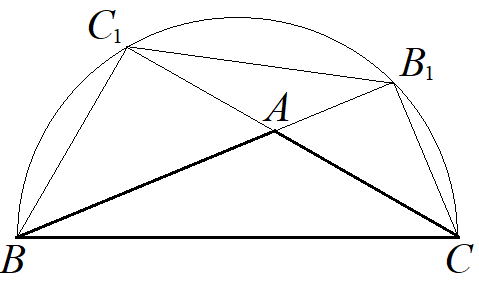 29
Задачи про тупоугольный треугольник
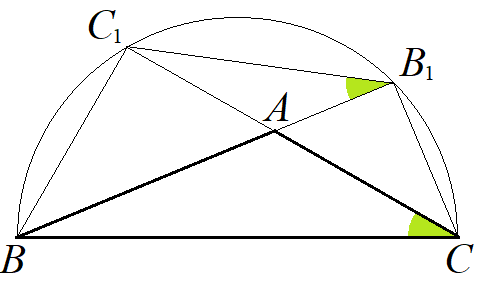 30
Задачи про тупоугольный треугольник
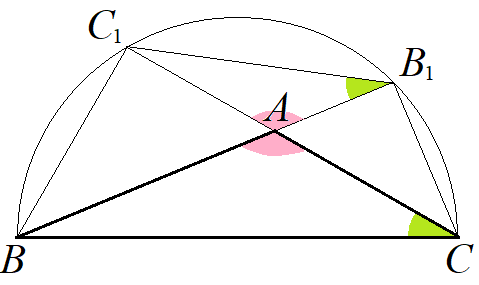 31
Задачи про тупоугольный треугольник
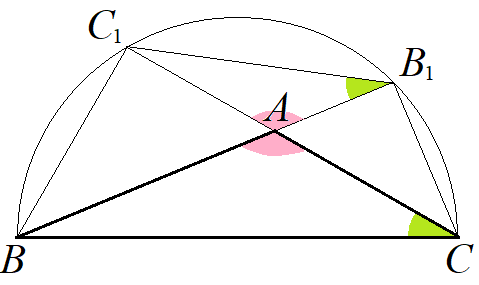 32
Задачи про тупоугольный треугольник
8. В тупоугольном треугольнике ABC провели высоты AA1, BB1 и CC1. Основания высот соединили отрезками. Докажите, что высота, проведённая к большей стороне, делит угол треугольника A1B1C1 пополам.
   Доказательство. Проведём три вспомогательные окружности с диаметрами AB, BC и CD. Каждая из них проходит через основания высот, выходящих из концов диаметра этой окружности. (Закончите решение.)
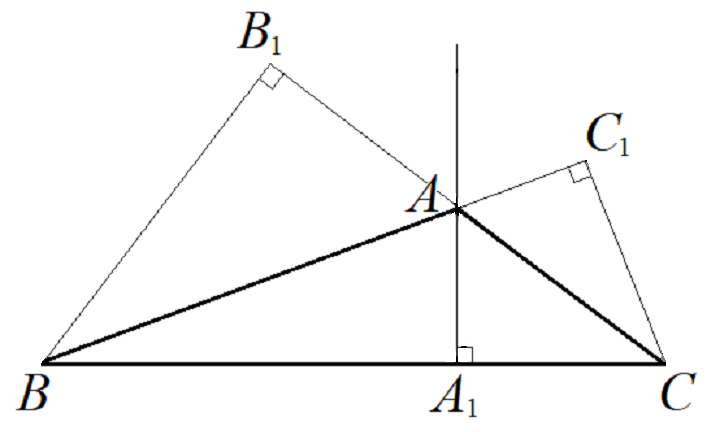 33
Задача с сайта «Решу ЕГЭ»
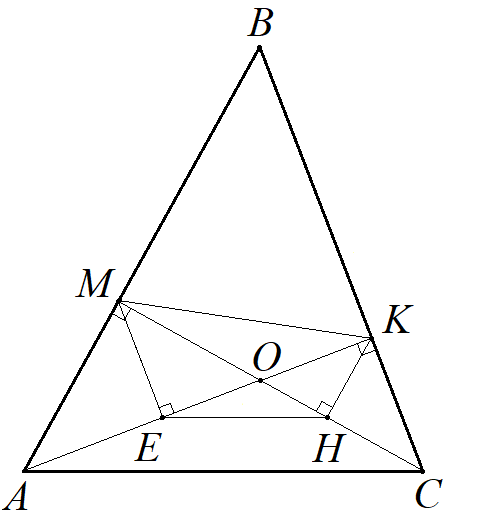 34
Задача с сайта «Решу ЕГЭ»
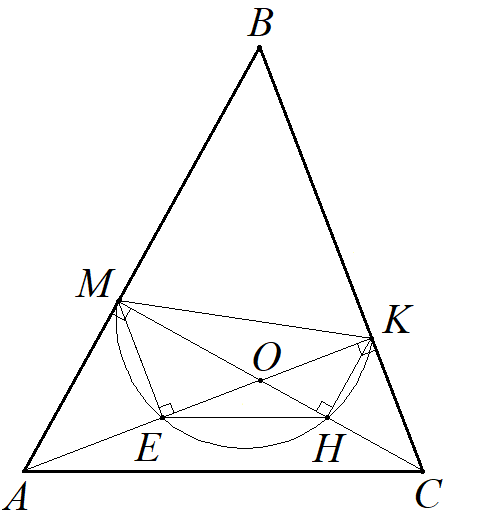 35
Задача с сайта «Решу ЕГЭ»
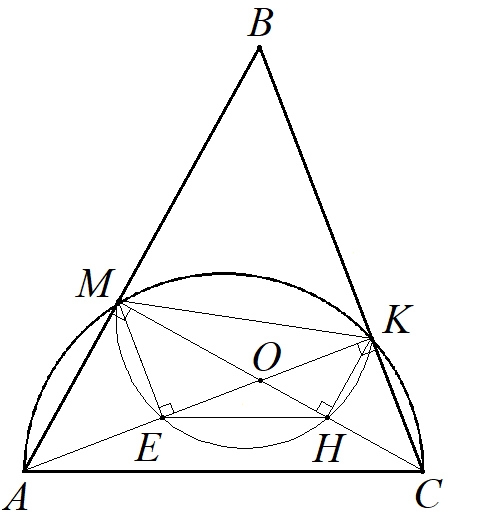 36
Задача с сайта «Решу ЕГЭ»
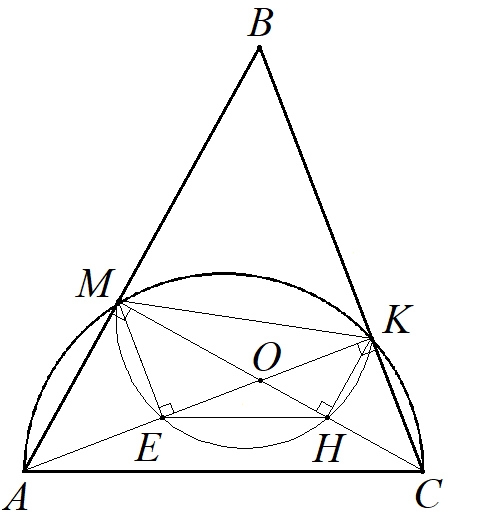 37
Задача с сайта «Решу ЕГЭ»
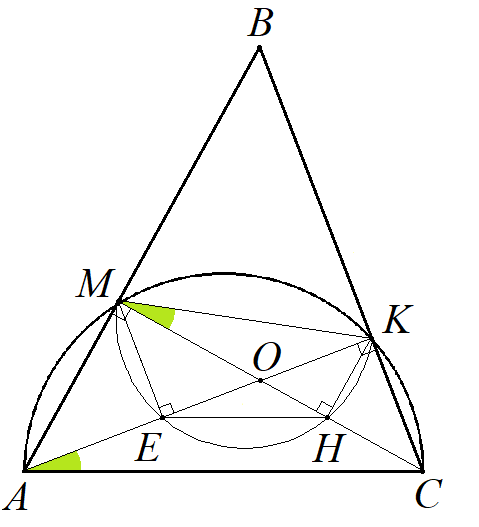 38
Задача с сайта «Решу ЕГЭ»
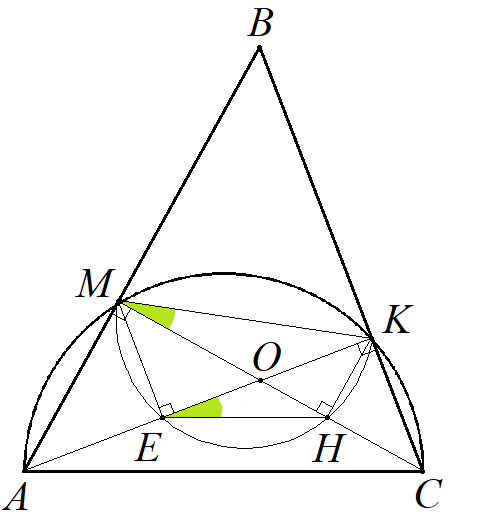 39
Задача с сайта «Решу ЕГЭ»
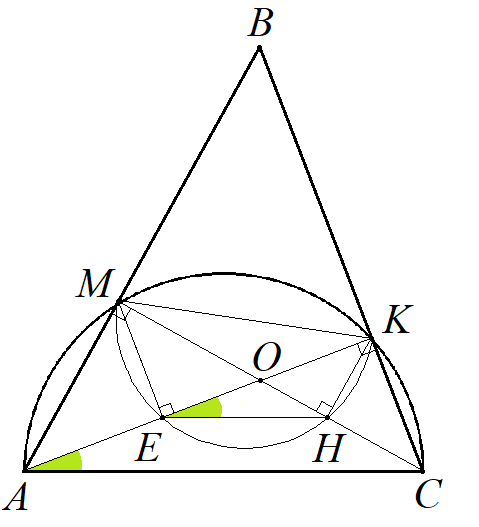 40
Задача с сайта «Решу ЕГЭ»
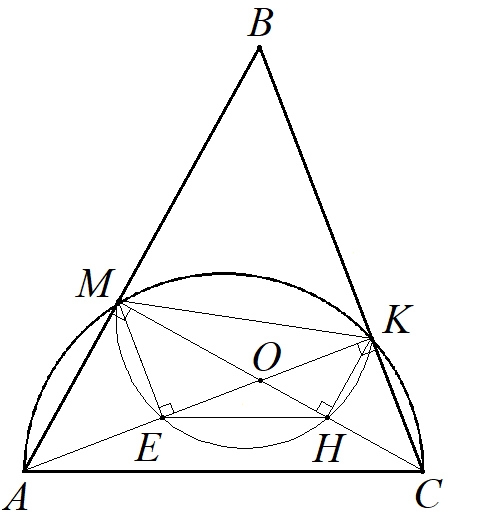 41
Задача с сайта «Решу ЕГЭ»
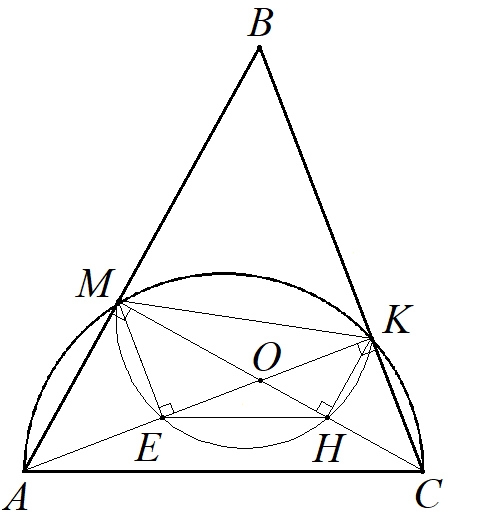 42
Задача с сайта «Решу ЕГЭ»
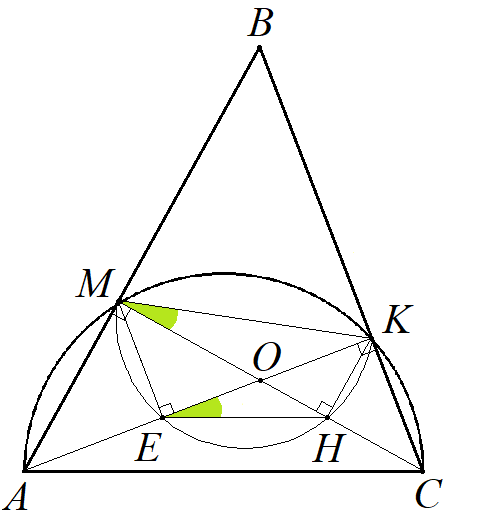 43
Задача с сайта «Решу ЕГЭ»
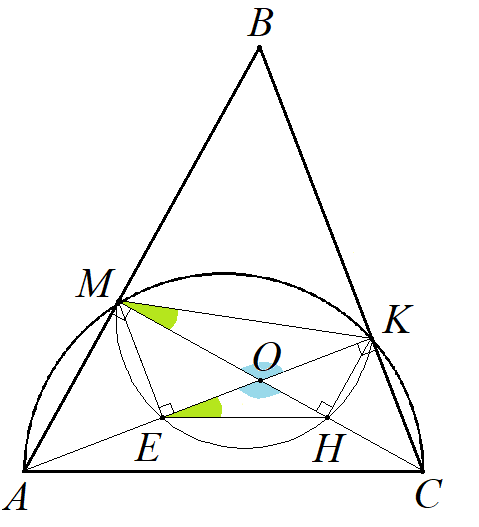 44
Задача с сайта «Решу ЕГЭ»
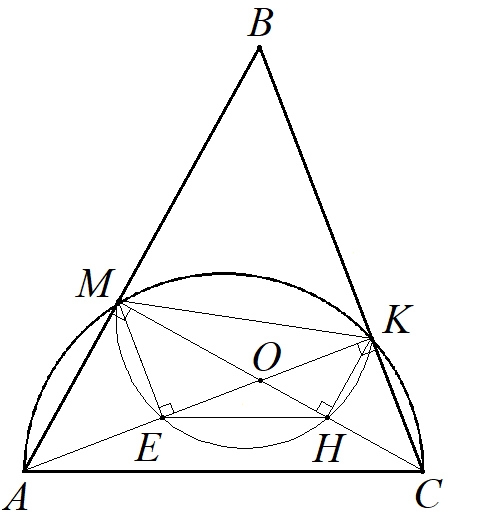 45